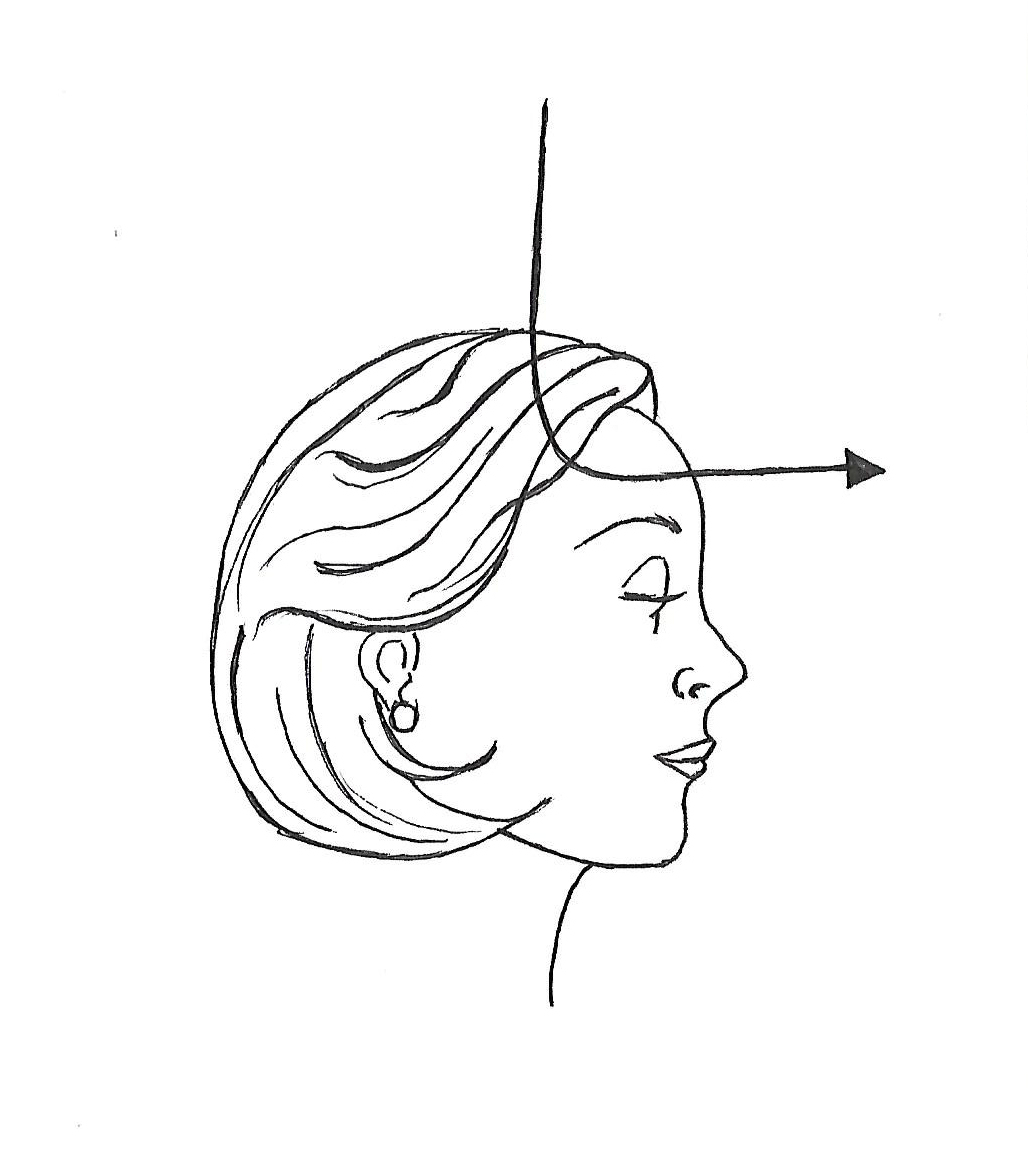 Mudra’s- Hand Positions
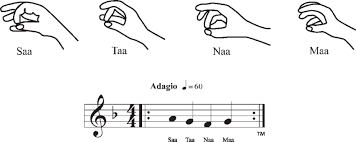 Visualization